Контроль качества образования
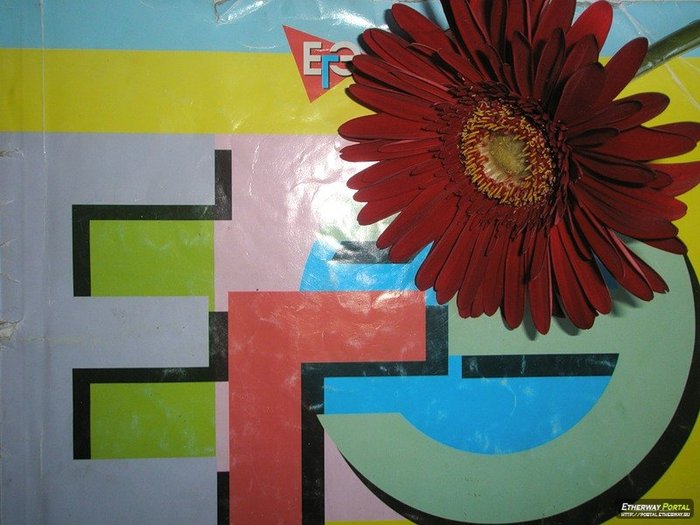 Проблемы сдачи ЕГЭ
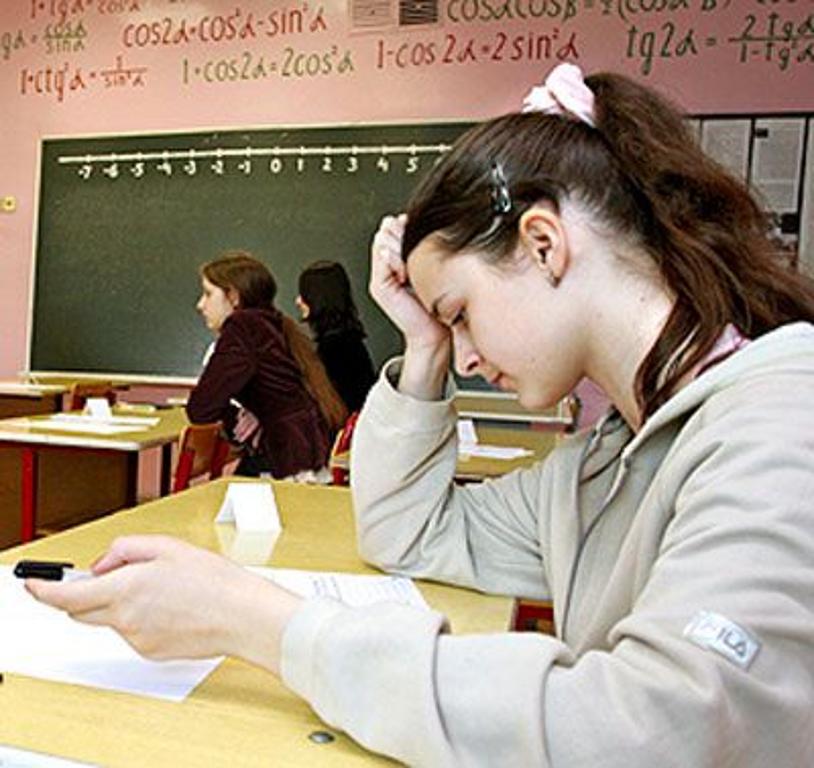 Представление о проверке знаний школьников как об отдельной составляющей образовательного процесса имеет принципиальное значение.


 Обучение не может быть полноценным без регулярной и объективной информации о том, как усваивается обучающимися материал, как они применяют полученные знания для решения практических задач.
Контроль знаний и умений обучающихся выполняет в процессе обучения 
целый ряд функций:
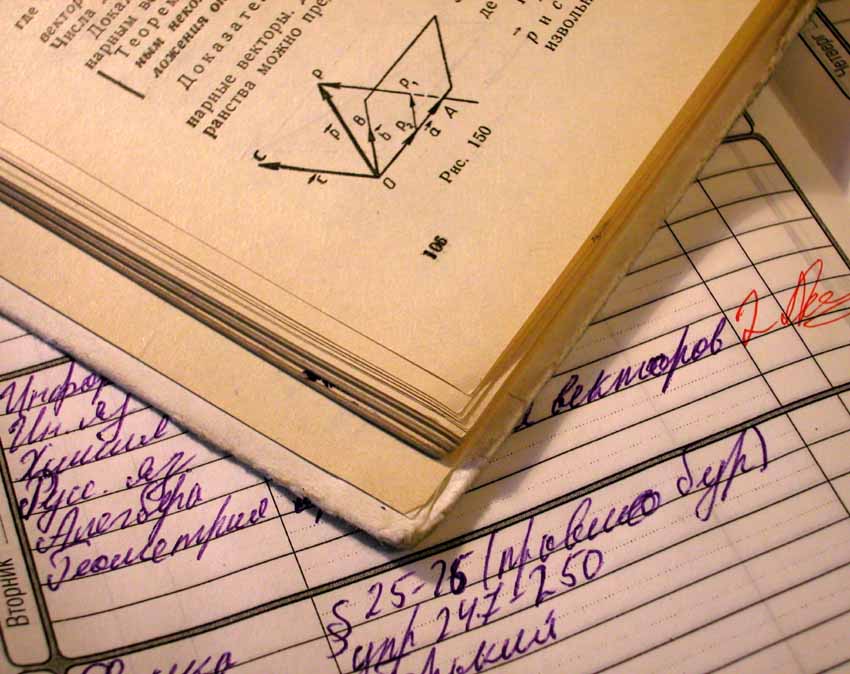 Проверочная
Обучающая
Развивающая
Социальная
Аксиологическая
Диагностическая
прогностическая
Что дают нам результаты ЕГЭ?
Информация об уровне и качестве подготовки выпускников;
( критерий усвоения базового уровня – выполнение не менее 70% заданий уровня «А»)
Возможность определить направления совершенствования учебного процесса и учебно-методического обеспечения учебных предметов.
Результаты ЕГЭ позволяют:
выделить отдельные уровни в подготовке учащихся (базовый, повышенный и высокий) на основе статистических трудностей тестовых заданий части (А, В, С) контрольно- измерительных материалов ЕГЭ.
определить типологию характерных ошибок, допущенных выпускниками;
объяснять полученные результаты;
 
сравнивать результаты ЕГЭ по годам и др.
Совокупность результатов единого государственного экзамена является индикатором качества образования: 
число сдававших экзамен по предмету – показатель востребованности предмета среди выпускников ОУ;
средний балл по 100-балльной шкале, результаты по 5-бальной шкале – показатель обученности; 
решаемость каждого задания работы – показатель степени усвоения определенной темы; 
решаемость заданий части С – показатель качества углубленной подготовки и др.
Анализ результатов сдачи ЕГЭ по обществознанию выпускниками МОУ СОШ № 12
Выбор – 64 % выпускников;
не набрали необходимого минимума -11%;
успешно
сдали экзамен – 89%
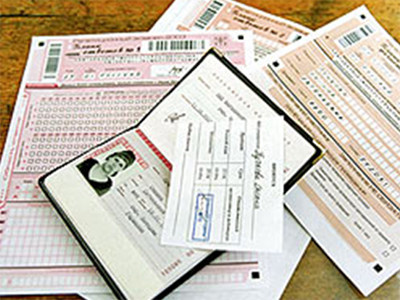 Министр также выразил опасение излишней увлечённостью "технологии ответам на вопросы теста": "Вы помните, до Единого государственного экзамена была борьба с тем, что натаскивали на выучивание билетов. Практически мы наступаем сегодня на те же самые грабли. "Существует, конечно, возможность улучшить сдачу экзаменов, если целевым образом выделять стандартные вопросы и пытаться больше уделять внимание им, чем базовой подготовке. Но это дорога в никуда", - считает министр, мотивировуя свою позицию тем, что "никто не знает, как будет меняться система измерительных материалов".
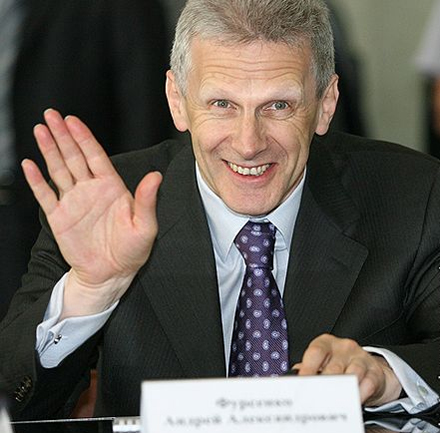